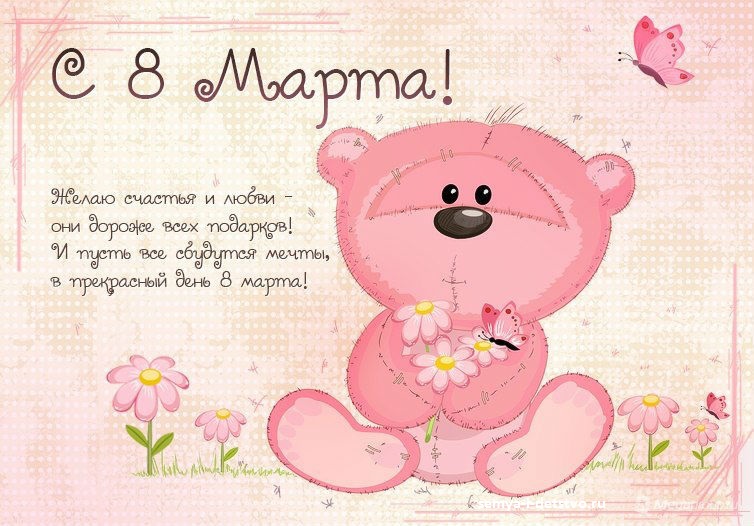 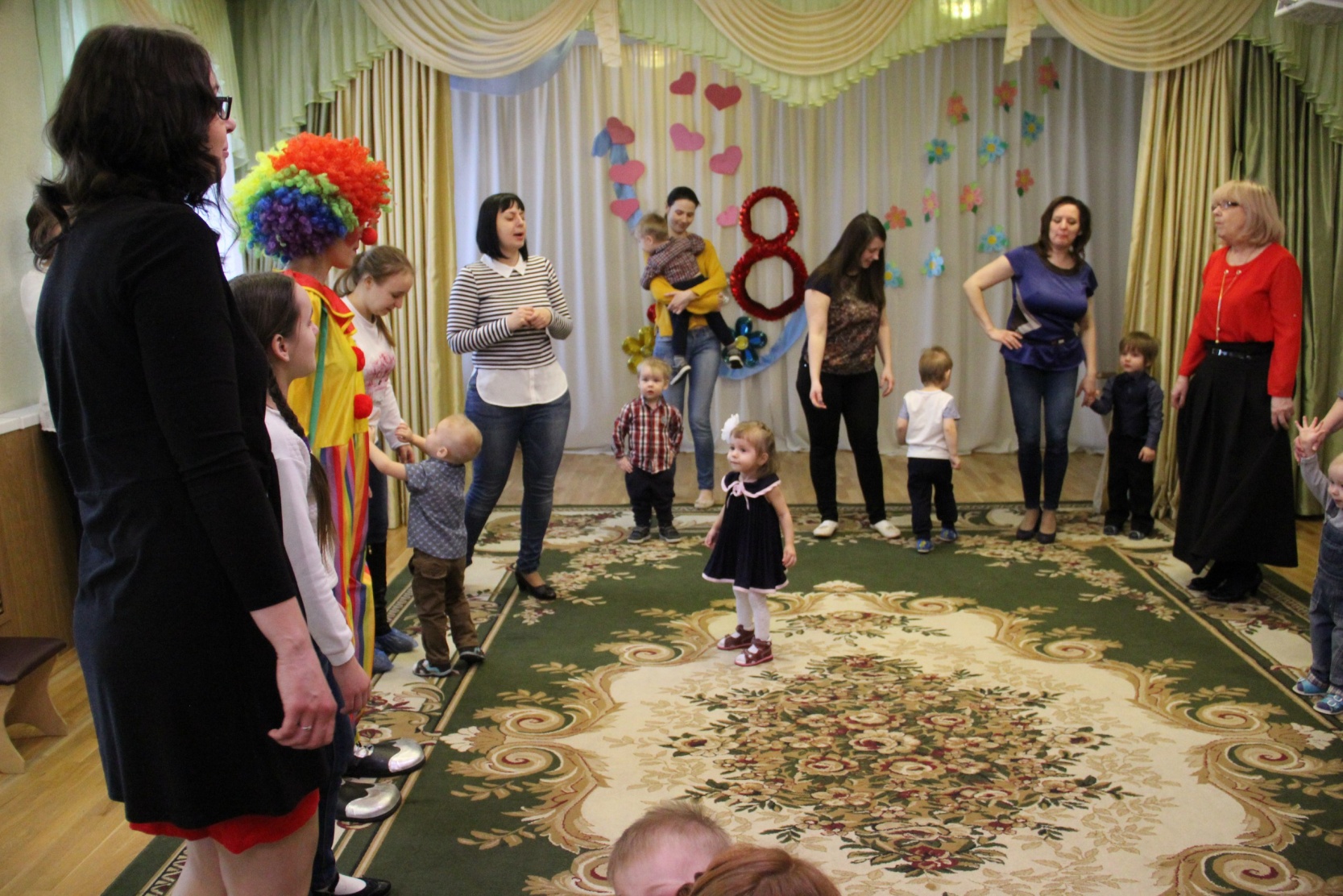 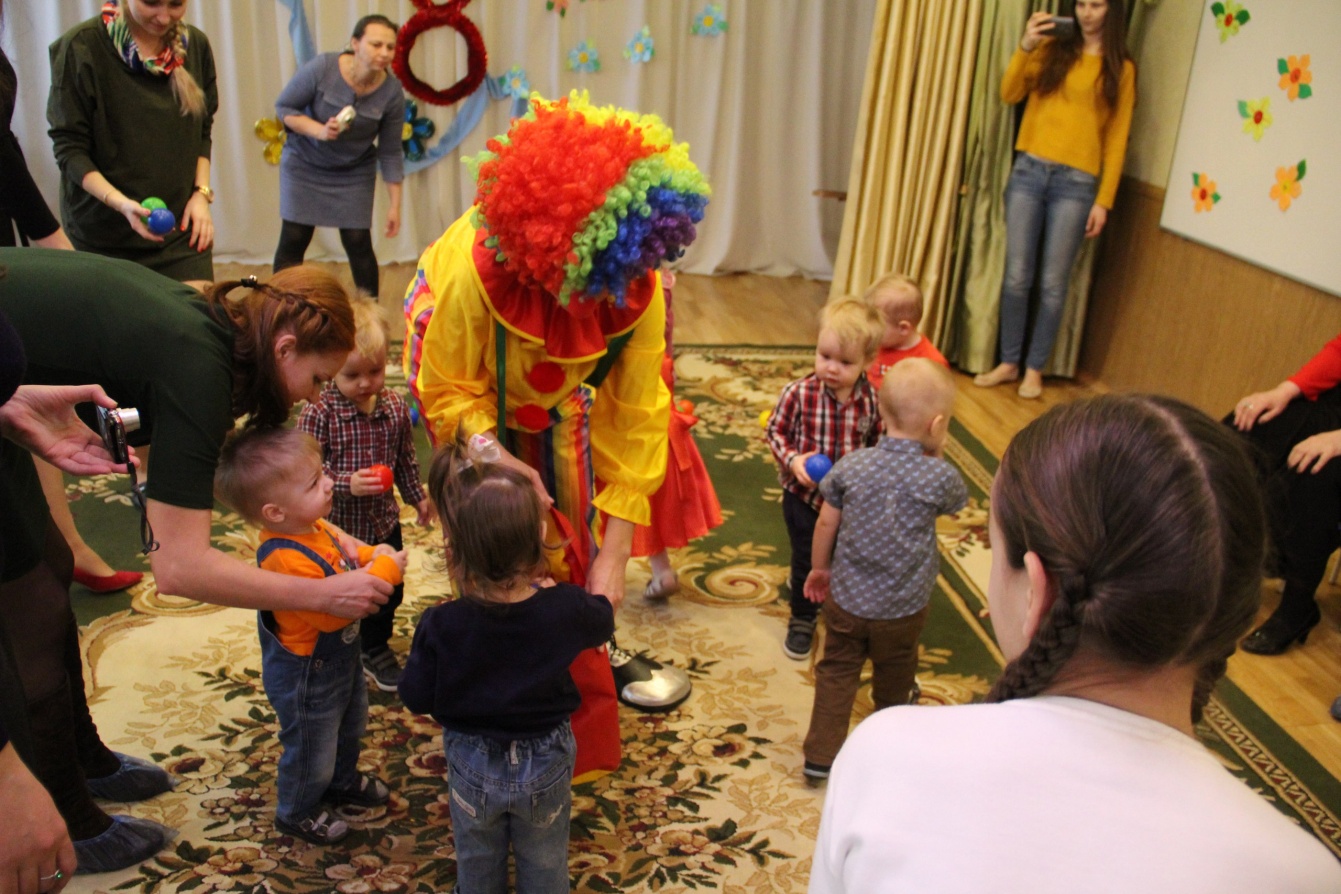 Сегодня солнце светит яркоНам улыбаясь с высоты,Сегодня день - 8 МартаПусть он исполнит все мечты!
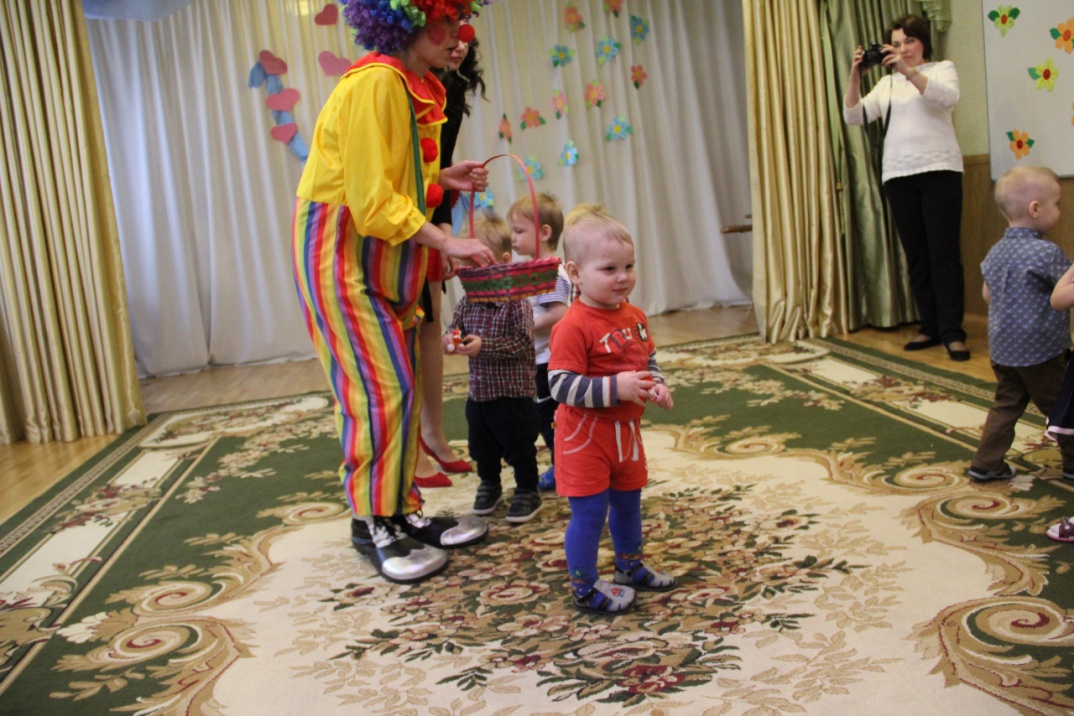 Мы нашим мамочкам любимымИ милым бабушкам своимЖелаем много дней счастливых,И комплименты говорим!
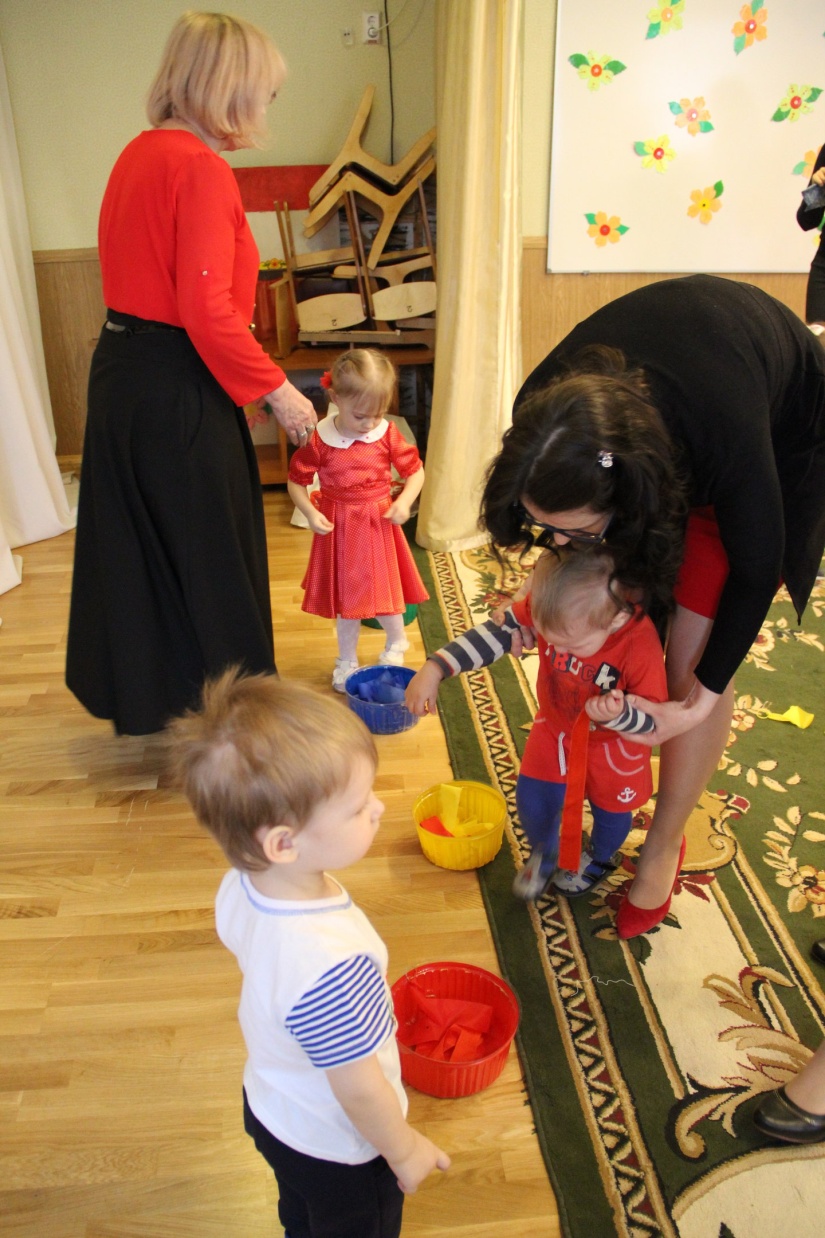 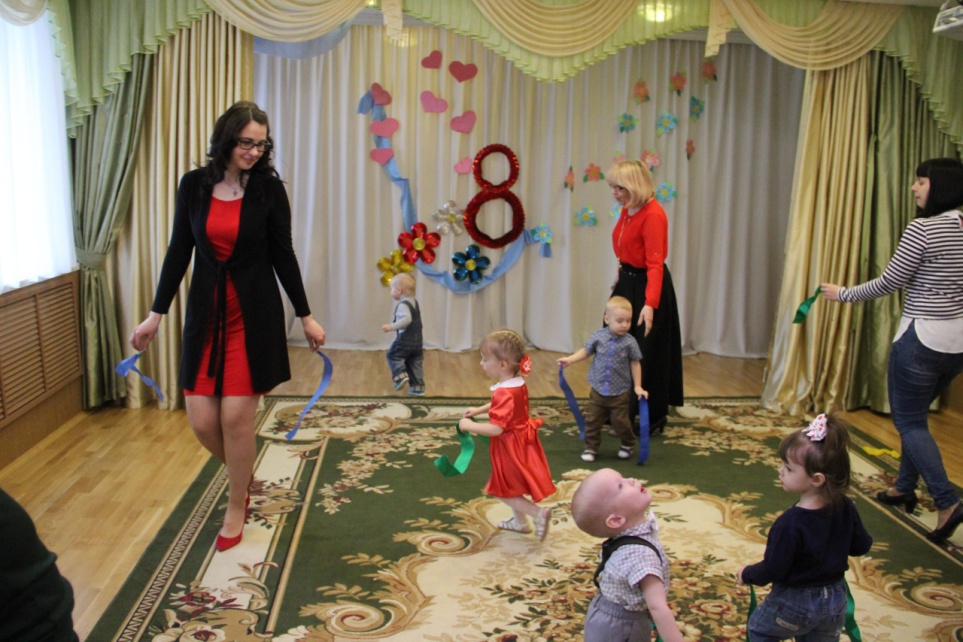 Женский день теплом согрет,Солнышко нам шлет привет,Всех девчонок поздравляет,Быть красивыми желает.Чтоб смеялись, не грустили,Все обиды нам простили,Что бы пели, танцевали,И мальчишек уважали!